Сведения о расходах бюджета в разрезе разделов классификации расходов бюджета, тыс. руб.
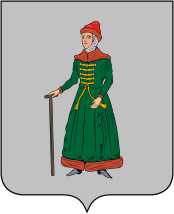 Сведения о расходах на реализацию муниципальных программ, непрограммных расходов, тыс. руб.
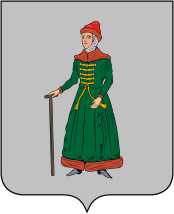